Solar RFP Update:  End of Phase 2
ERCOT Operations Analysis
1
Three Hour Ahead
Company B more accurate at high and low output.
*Only forecasts where the real-time output above 0.5 MW were used.
2
[Speaker Notes: <10	14%
10<x<50	13%
50<x<100	23%
100<	35%
120<	14%]
Six Hour Ahead
*Only forecasts where the real-time output above 0.5 MW were used.
3
[Speaker Notes: <10	14%
10<x<50	13%
50<x<100	23%
100<	35%
120<	14%]
Day Ahead
*Only forecasts where the real-time output above 0.5 MW were used.
4
[Speaker Notes: <10	14%
10<x<50	13%
50<x<100	23%
100<	35%
120<	14%]
STPVPF Comparison
All Hours
Hours Ending 17-19
5
Sunrise & Sunset
*Three hour ahead
6
Bias
The following numbers are the percentage of forecasts that were under-forecasted.
7
Expected timeline for PVGRR forecast
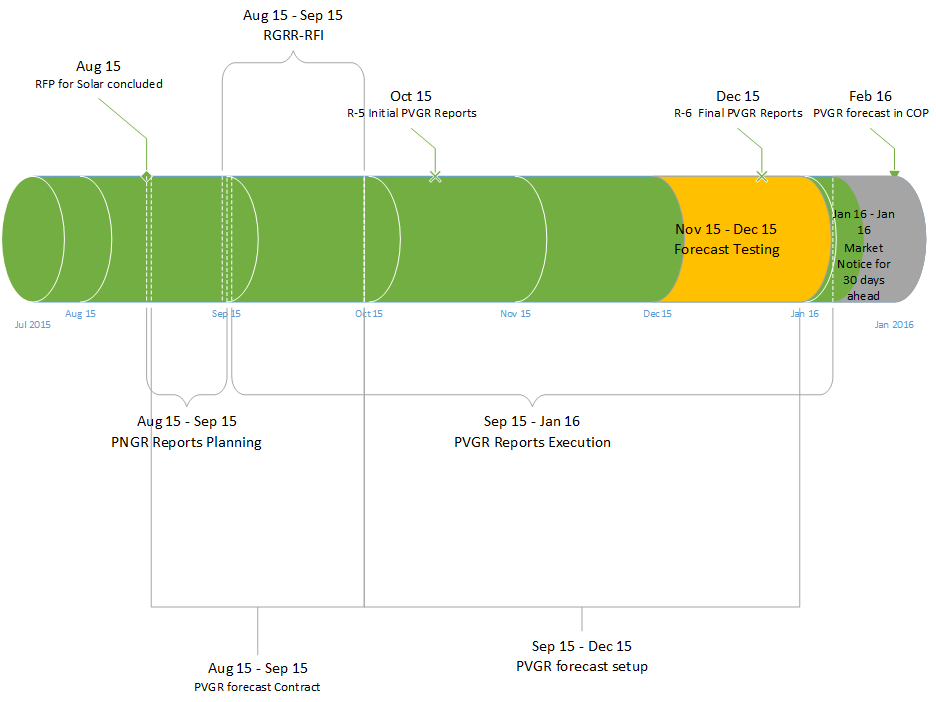 8
Questions?
9